29-4
These materials are by the Kongki Ka Project and are made available to you under the terms of the Creative Commons Attribution ShareAlike license 4.0.
You have permission to share and redistribute these materials in any format and to make reasonable revisions and adaptations of this translation, provided that:
You include the above licence and source information.
If you redistribute these materials or create derivatives, you must distribute your contributions under the same license as the original.
 
The Holy Bible, Berean Standard Bible, BSB is produced in cooperation with Bible Hub, Discovery Bible, OpenBible.com, and the Berean Bible Translation Committee. This text of God's Word has been dedicated to the public domain.
 
Hindi text is from Free Bibles India. This translation is made available under the terms of a Creative Commons Attribution-ShareAlike 4.0 International License.
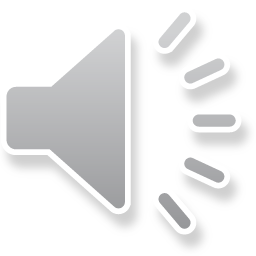 [Speaker Notes: Ch
29 Job
1. Satan’s appearance before God – Job 1:1-12 (Top)
2. Satan’s first attack on Job – Job 1:13-22 (Below Top)
3. Satan’s second attack on Job – Job 2:1-10 (Right Center)
4. Friends come to council Job – Job 2:11 – 37:24 (Right Bottom)
5. God speaks to Job – Job 38:1 – 42:6 (Center)
6. Job prays for his three friends – Job 42:7-9 (Left Bottom)
7. Job is restored – Job 42:10-17 (Left Center)]
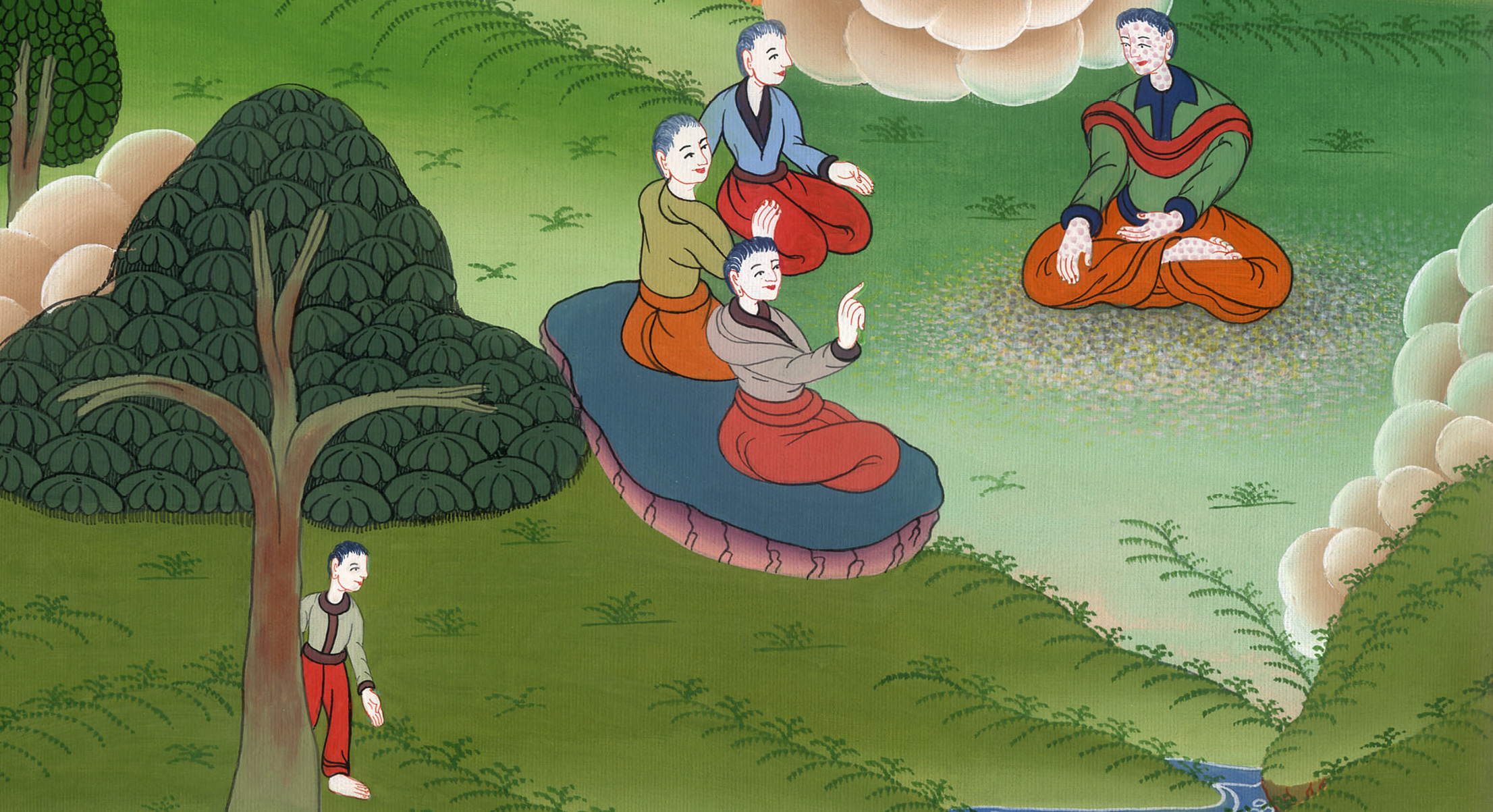 अय्यूब के दोस्त उसको समझाने के लिए आते हैं - अय्यूब 2:11 - 37:24
This work is licensed under a Creative Commons Attribution-ShareAlike 4.0 International License
4. Friends come to counsel Job – Job 2:11 – 37:24 (Right Bottom)
अय्यूब के दोस्त उसको समझाने के लिए आते हैं - अय्यूब 2:11 - 37:24
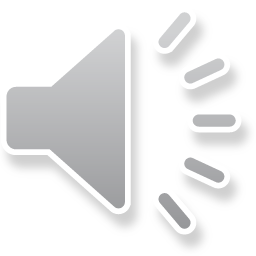 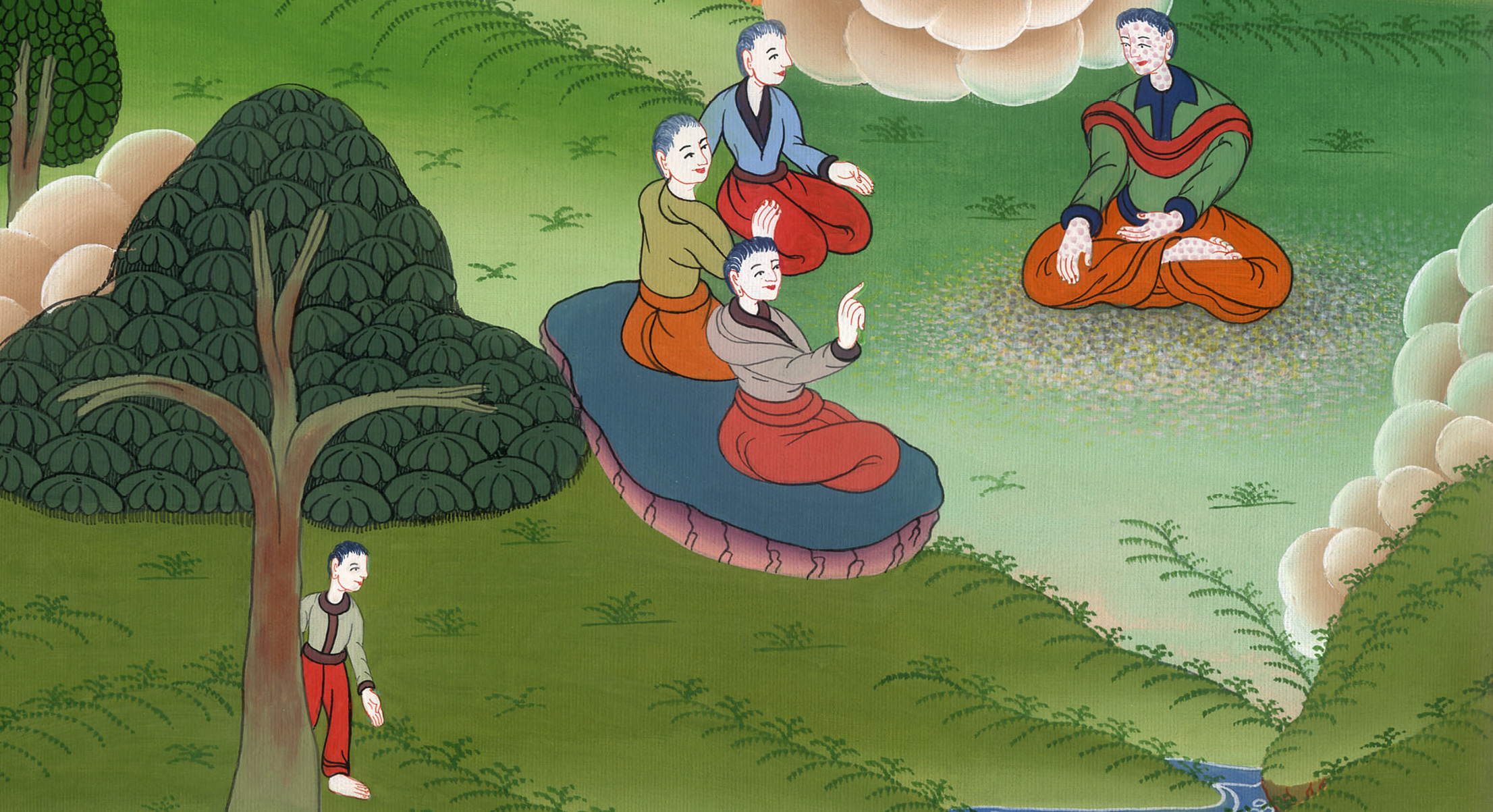 अय्यूब के दोस्त उसको समझाने के लिए आते हैं - अय्यूब 2:11 - 37:24
11Now when Job’s three friends—Eliphaz the Temanite, Bildad the Shuhite, and Zophar the Naamathite—heard about all this adversity that had come upon him, each of them came from his home, and they met together to go and sympathize with Job and comfort him.
11जब तेमानी एलीपज, और शूही बिल्दद, और नामाती सोपर, अय्यूब के इन तीन मित्रों ने इस सब विपत्ति का समाचार पाया जो उस पर पड़ी थीं, तब वे आपस में यह ठानकर कि हम अय्यूब के पास जाकर उसके संग विलाप करेंगे, और उसको शान्ति देंगे, अपने-अपने यहाँ से उसके पास चले।
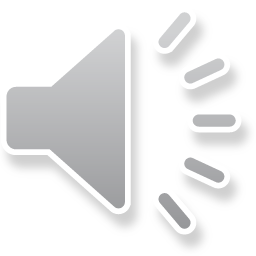 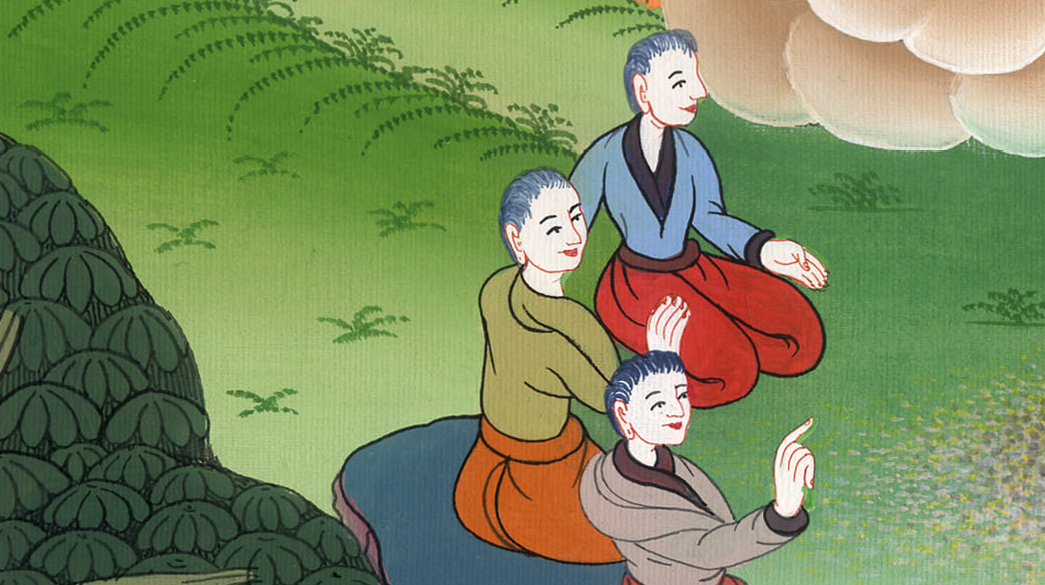 अय्यूब 2:11
12When they lifted up their eyes from afar, they could barely recognize Job. They began to weep aloud, and each man tore his robe and threw dust in the air over his head.
12जब उन्होंने दूर से आँख उठाकर अय्यूब को देखा और उसे न पहचान सके, तब चिल्लाकर रो उठे; और अपना-अपना बागा फाड़ा, और आकाश की और धूलि उड़ाकर अपने-अपने सिर पर डाली।
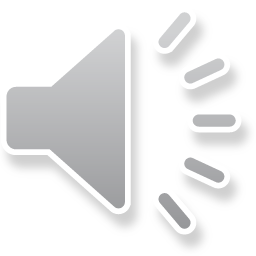 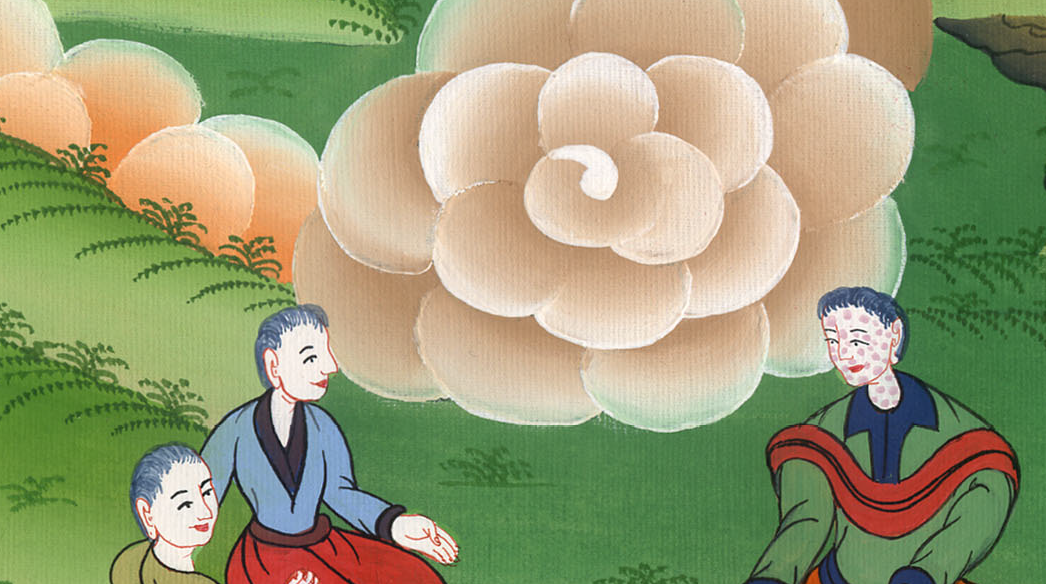 अय्यूब 2:12
13Then they sat on the ground with him for seven days and seven nights, but no one spoke a word to him because they saw how intense his suffering was.
13तब वे सात दिन और सात रात उसके संग भूमि पर बैठे रहे, परन्तु उसका दुःख बहुत ही बड़ा जानकर किसी ने उससे एक भी बात न कही।
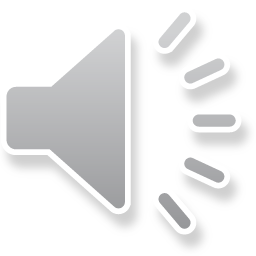 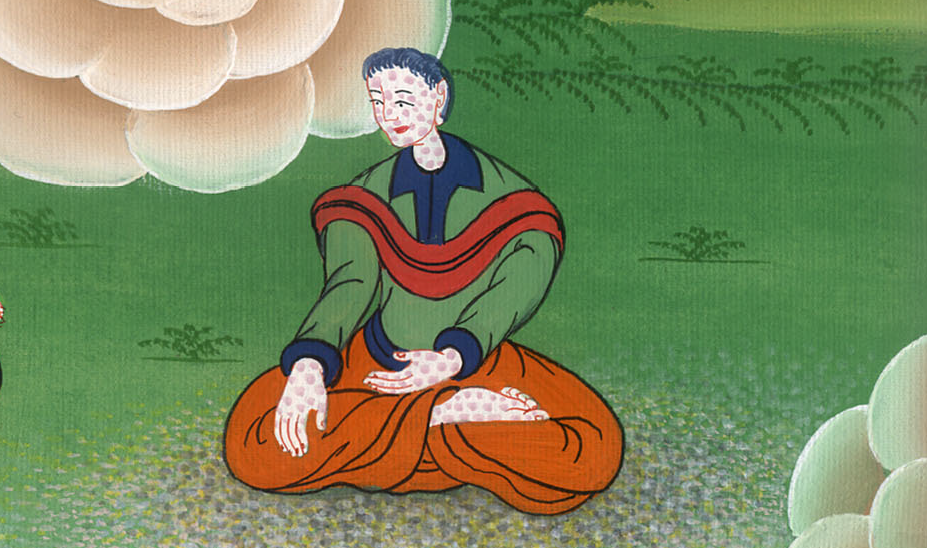 अय्यूब 2:13
3:1After this, Job opened his mouth and cursed the day of his birth. 2And this is what he said:
3“May the day of my birth perish,
and the night it was said,
‘A boy is conceived.’
1इसके बाद अय्यूब मुँह खोलकर अपने जन्मदिन को धिक्कारने 2और कहने लगा,
3“वह दिन नाश हो जाए जिसमें मैं उत्पन्न हुआ,
और वह रात भी जिसमें कहा गया, ‘बेटे का गर्भ रहा।’
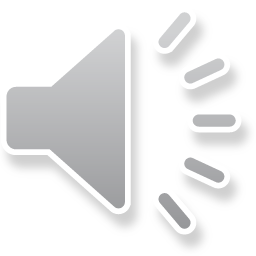 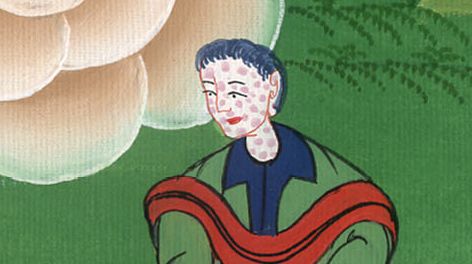 अय्यूब 3:1-3
23Why is life given to a man whose way is hidden,
whom God has hedged in?
24I sigh when food is put before me,
and my groans pour out like water.
23 उजियाला उस पुरुष को क्यों मिलता है
जिसका मार्ग छिपा है,
जिसके चारों ओर परमेश्वर ने घेरा बाँध दिया है?
24 मुझे तो रोटी खाने के बदले लम्बी-लम्बी साँसें आती हैं,
और मेरा विलाप धारा के समान बहता रहता है।
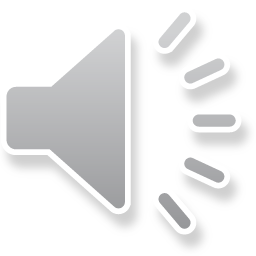 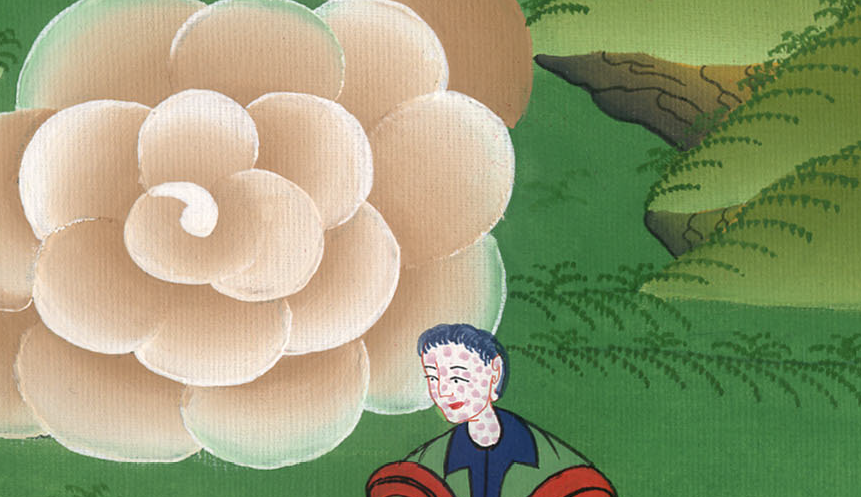 अय्यूब 3:23,24
25For the thing I feared has overtaken me,
and what I dreaded has befallen me.
26I am not at ease or quiet;
I have no rest, for trouble has come.”
25 क्योंकि जिस डरावनी बात से मैं डरता हूँ, वही मुझ पर आ पड़ती है,
और जिस बात से मैं भय खाता हूँ वही मुझ पर आ जाती है।
26 मुझे न तो चैन, न शान्ति, न विश्राम मिलता
है; परन्तु दुःख ही दुःख आता है।”
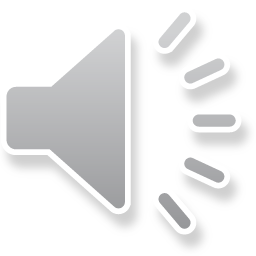 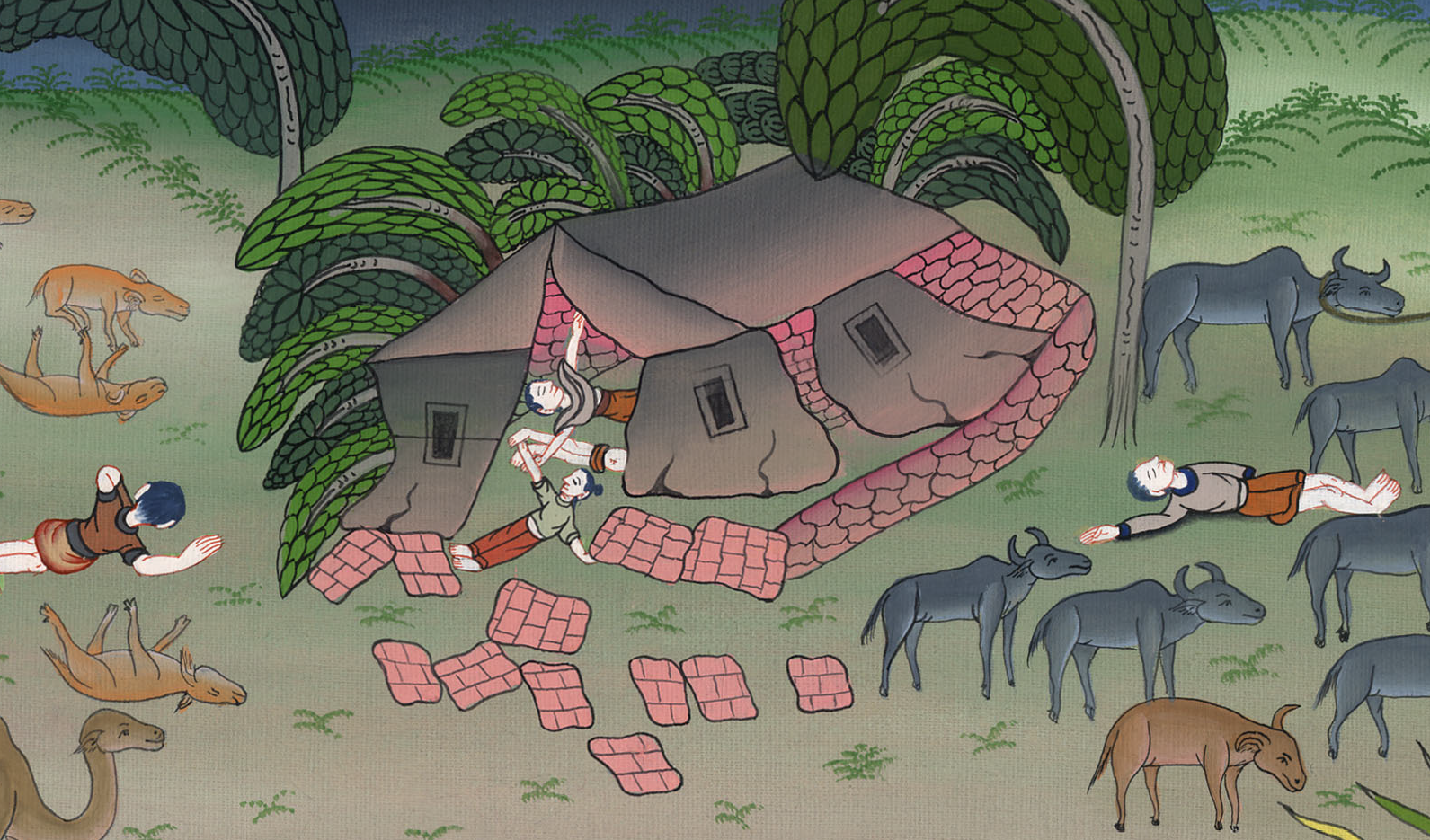 अय्यूब 3:25,26
1Then Eliphaz the Temanite replied:
2“If one ventures a word with you, will you be wearied?
Yet who can keep from speaking?
4:1तब तेमानी एलीपज ने कहा,
2 “यदि कोई तुझ से कुछ कहने लगे,
तो क्या तुझे बुरा लगेगा?
परन्तु बोले बिना कौन रह सकता है?
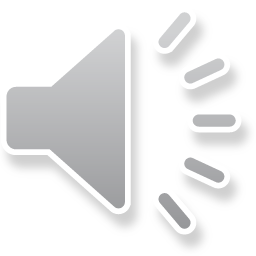 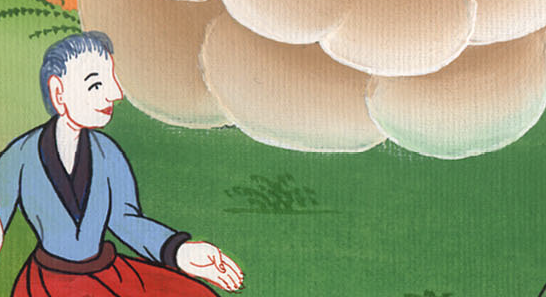 अय्यूब 4:1,2
8As I have observed, those who plow iniquity
and those who sow trouble reap the same.
9By the breath of God they perish,
and by the blast of His anger they are consumed.
8 मेरे देखने में तो जो पाप को जोतते और
दुःख बोते हैं, वही उसको काटते हैं।
9 वे तो परमेश्वर की श्वास से नाश होते,
और उसके क्रोध के झोंके से भस्म होते हैं।
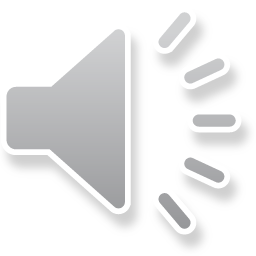 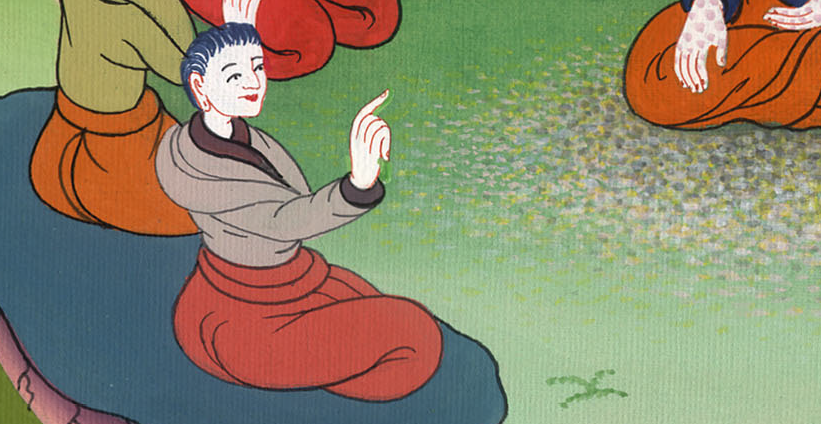 अय्यूब 4:8,9
(Job continues to insist that he has not done anything wrong)
31:5If I have walked in falsehood
or my foot has rushed to deceit,
6let God weigh me with honest scales,
that He may know my integrity.
(अय्यूब इस बात पर जोर देता रहा कि उसने कुछ भी गलत नहीं किया है)
31:5 यदि मैं व्यर्थ चाल चलता हूँ,
या कपट करने के लिये मेरे पैर दौड़े हों;
6 (तो मैं धर्म के तराजू में तौला जाऊँ,
ताकि परमेश्वर मेरी खराई को जान ले)।
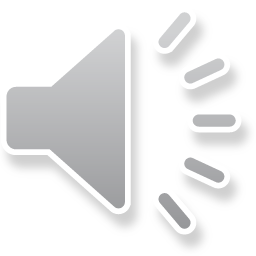 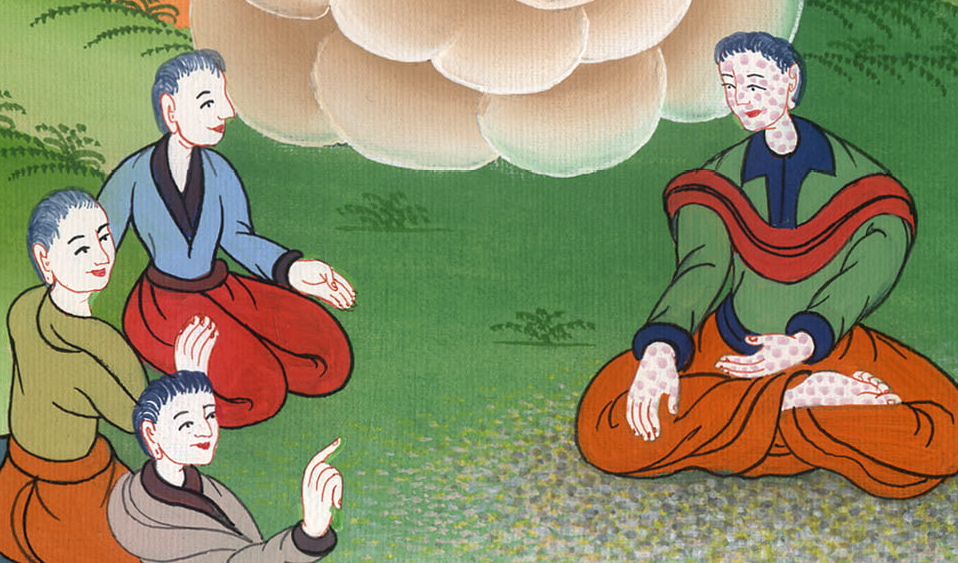 अय्यूब 31:5,6
34:31Suppose someone says to God,
‘I have endured my punishment; I will offend no more.
32Teach me what I cannot see;
if I have done wrong, I will not do it again.’
34:31 “क्या किसी ने कभी परमेश्वर से कहा,
‘मैंने दण्ड सहा, अब मैं भविष्य में बुराई न करूँगा,
32 जो कुछ मुझे नहीं सूझ पड़ता, वह तू मुझे सिखा दे;
और यदि मैंने टेढ़ा काम किया हो, तो भविष्य में वैसा न करूँगा?’
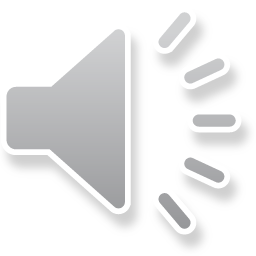 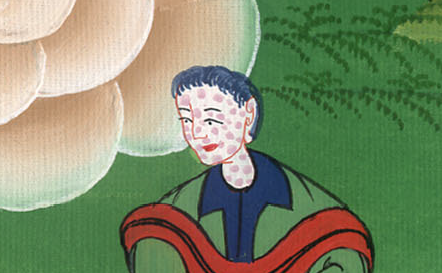 अय्यूब 34:31,32
(His friends kept saying) 33Should God repay you on your own terms
when you have disavowed His?
You must choose, not I;
so tell me what you know.
(उसके दोस्त कहते रहे)
33क्या वह तेरे ही मन के अनुसार बदला पाए क्योंकि तू उससे अप्रसन्न है?
क्योंकि तुझे निर्णय करना है, न कि मुझे;
इस कारण जो कुछ तुझे समझ पड़ता है, वह कह दे।
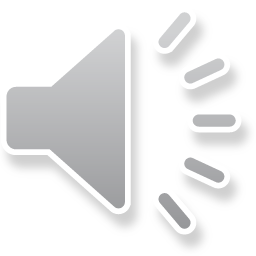 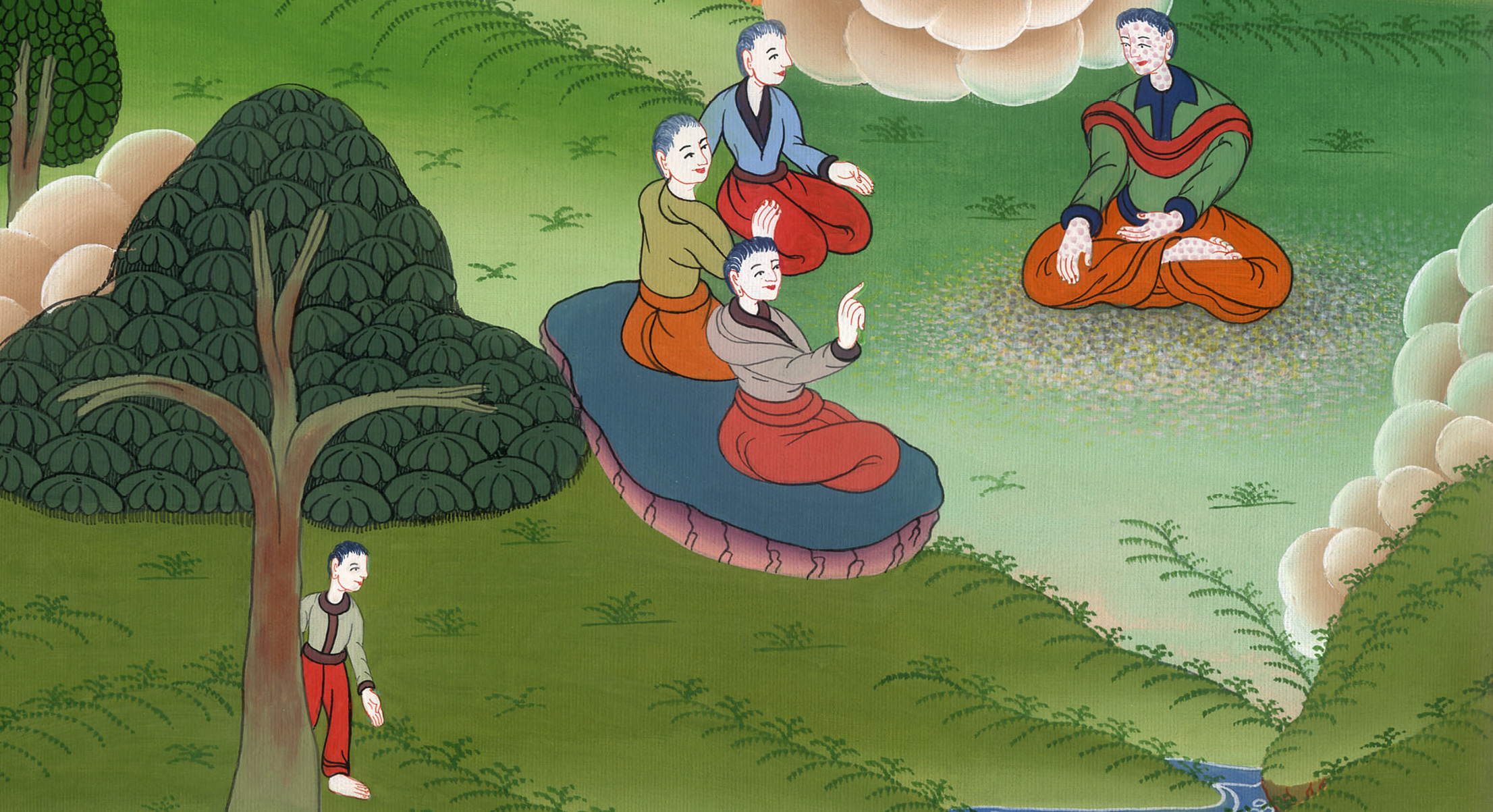 अय्यूब 34:33